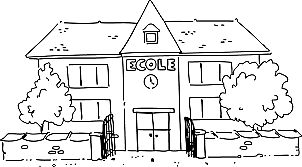 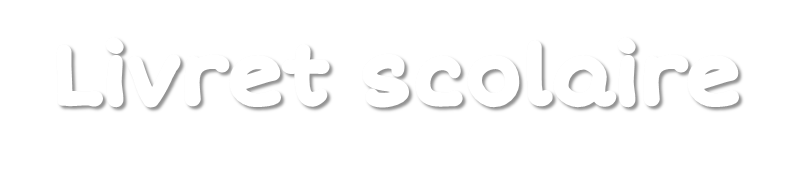 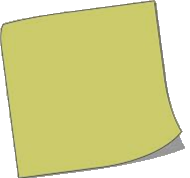 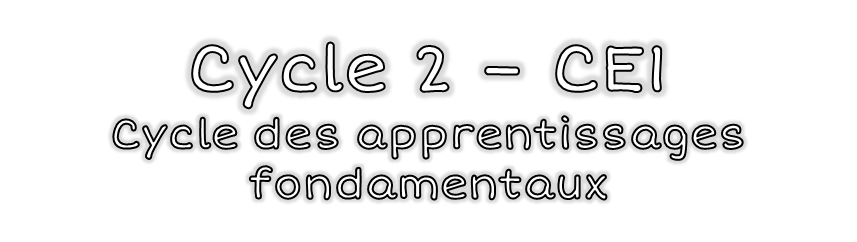 1er trimestre
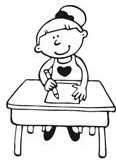 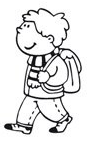 Année scolaire 2015-2016
Ecole ______________________________________
Adresse : 	__________________________________________
	__________________________________________
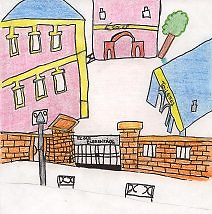 Enseignante : _________________________________
Nom de l’élève :	              
Prénom :
_____________

_____________
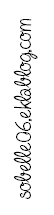 Code d’évaluation
cycle des apprentissages fondamentaux, niveau CE1
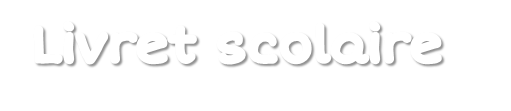 Étude de la langue française
cycle des apprentissages fondamentaux, niveau CE1
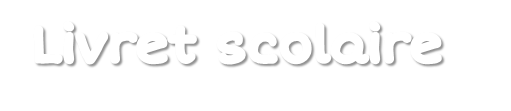 mathématiques
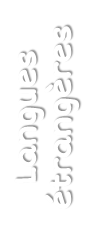 Autonomie et développement